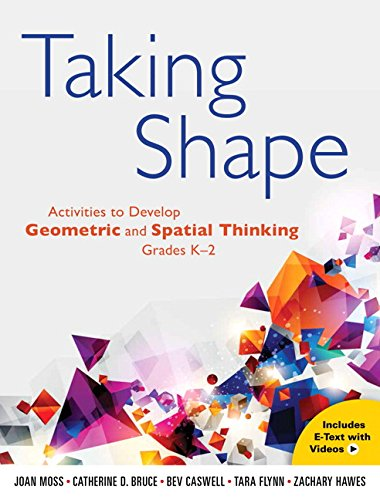 Spatial Reasoning
Square Tiles
Notice carefully the placement of the square tiles.

Study the image for 3 seconds.

Create the design on your hundred grid as you see it.

Check, check, double check ! How did you do? Where are tiles placed on the line of symmetry?
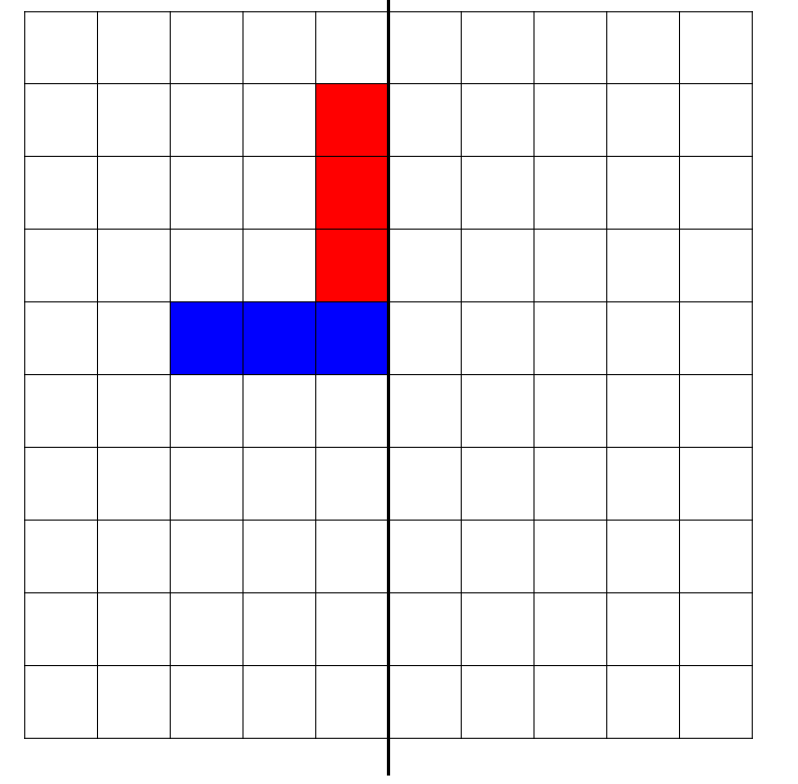 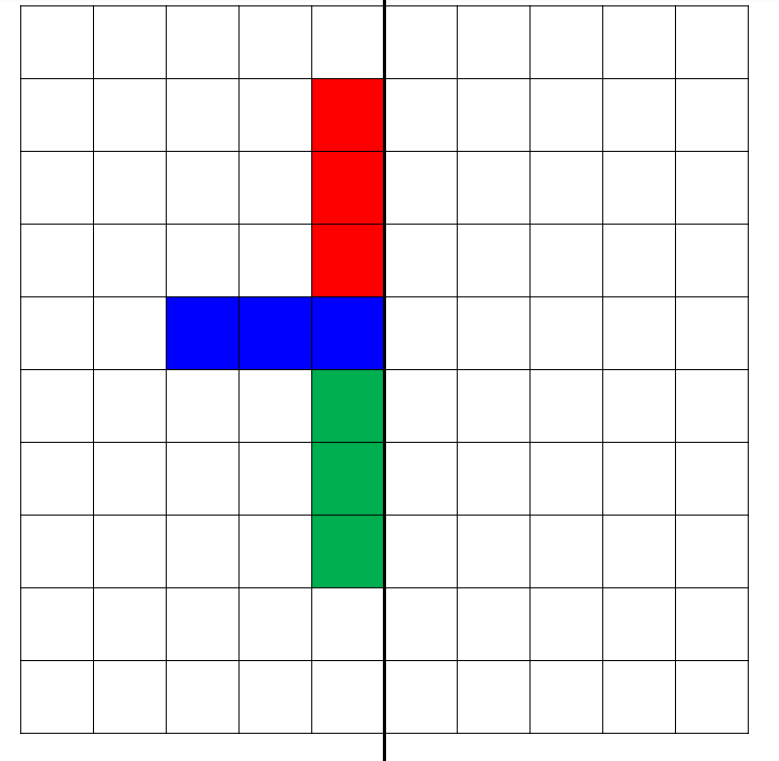 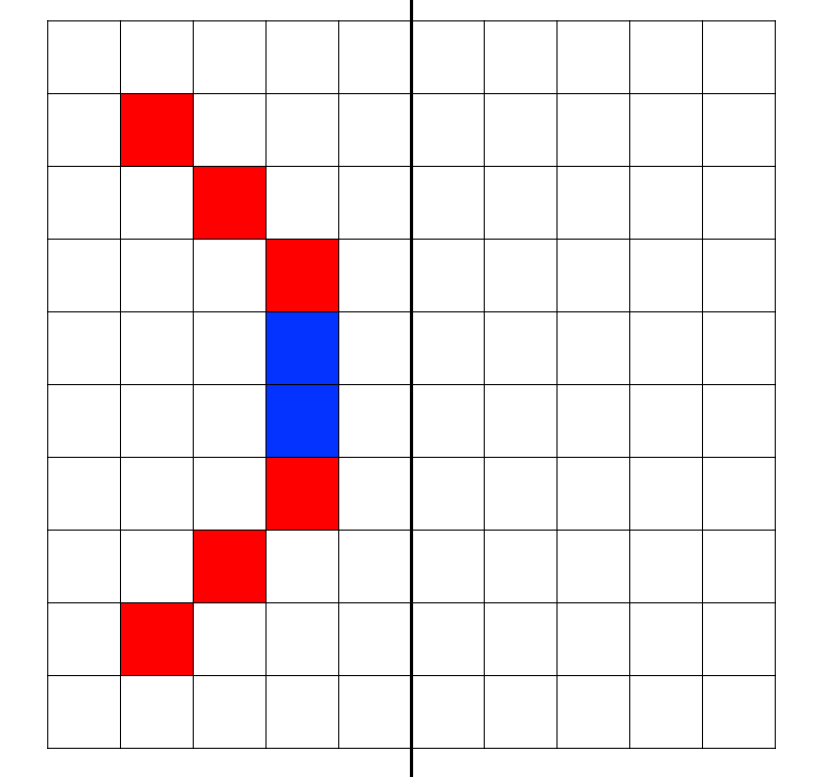 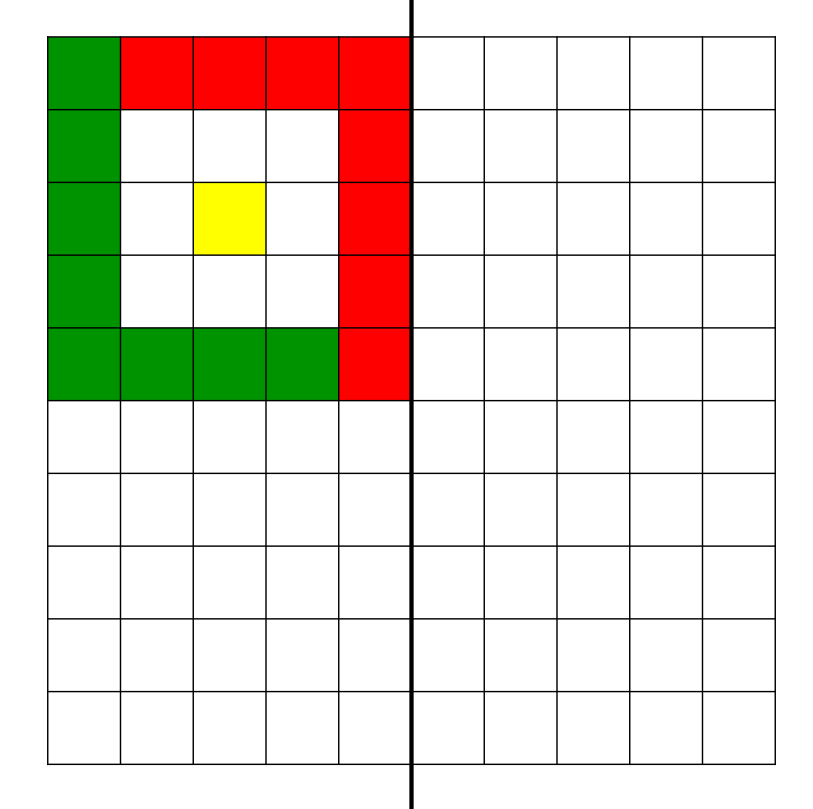 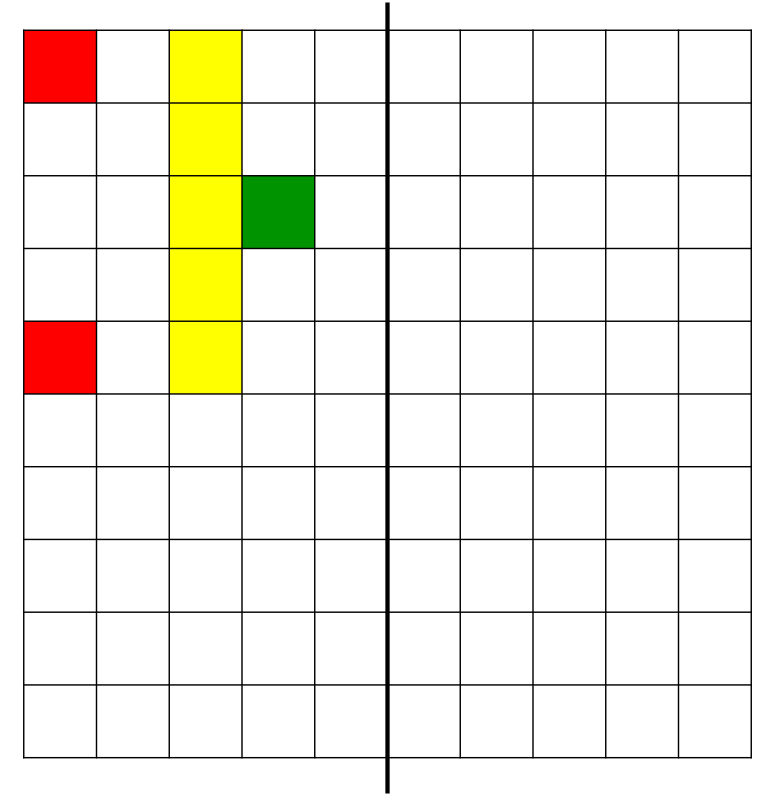 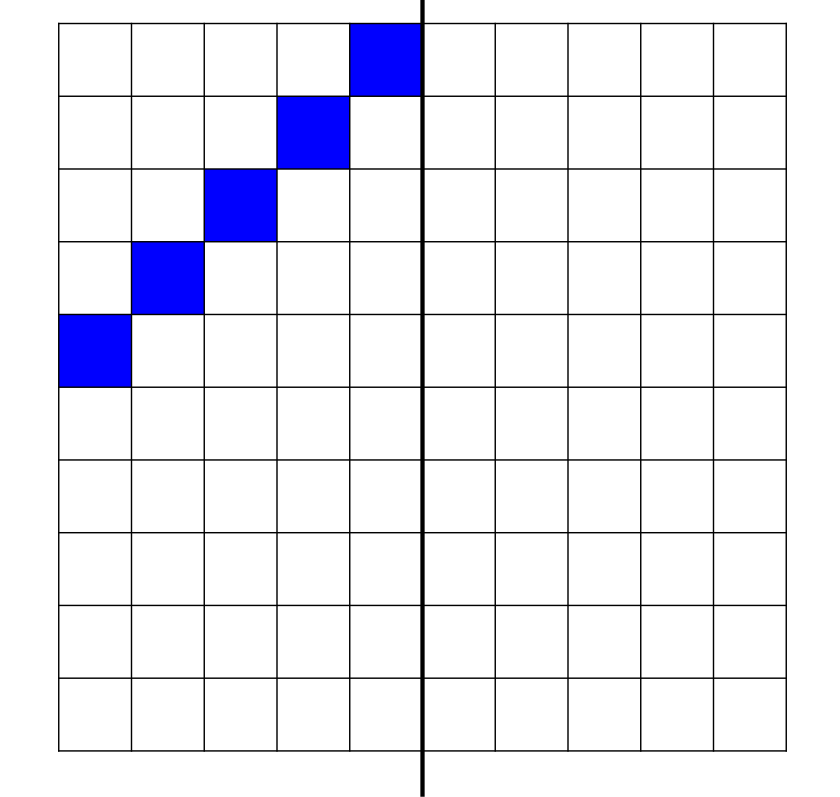 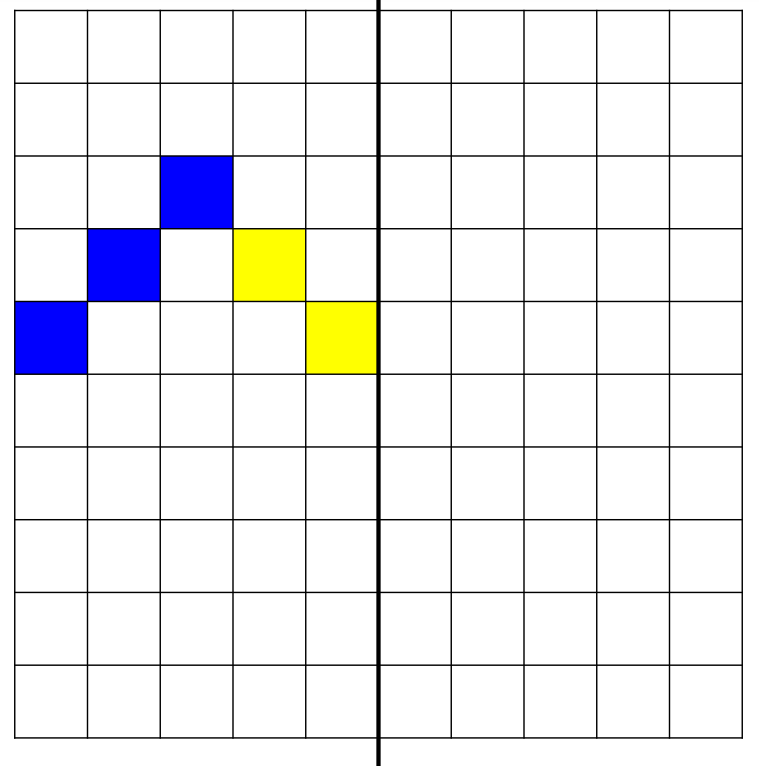 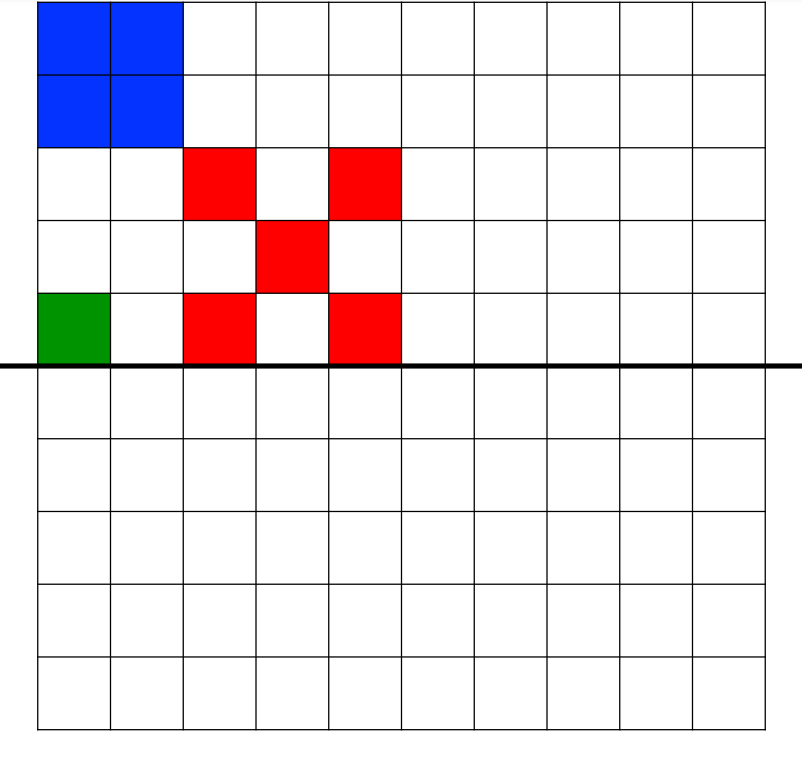 Reposition your line of symmetry to be horizontal now
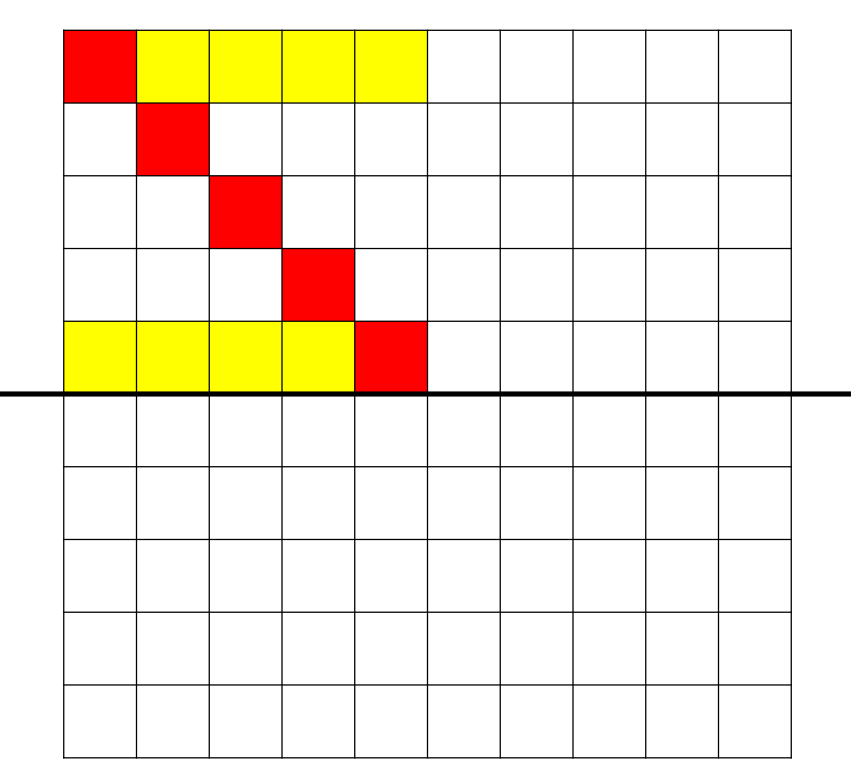